VASE+ Features Update​
October 14th, 2021
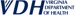 Covid Testing
A Covid testing module has been added to VASE+ (currently ONLY available for Blue Ridge – where it is being piloted)
Districts will now see that Clinic Type indicates "Vaccination" for Vaccination Clinics. When the Covid Testing Module is rolled out to other districts, Clinic Type indicates Testing.
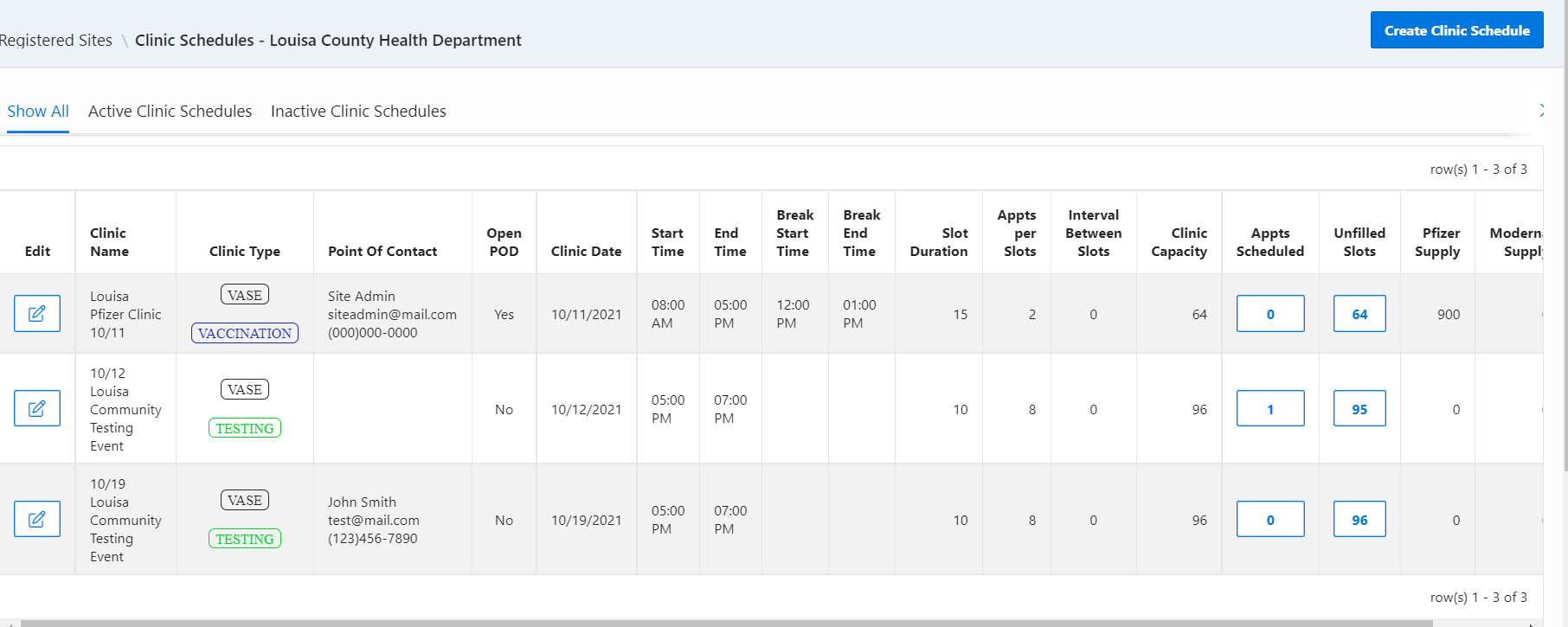 Clinic Lots Setup Sort Order
The sort order on the clinic lots setup tab has been updated.
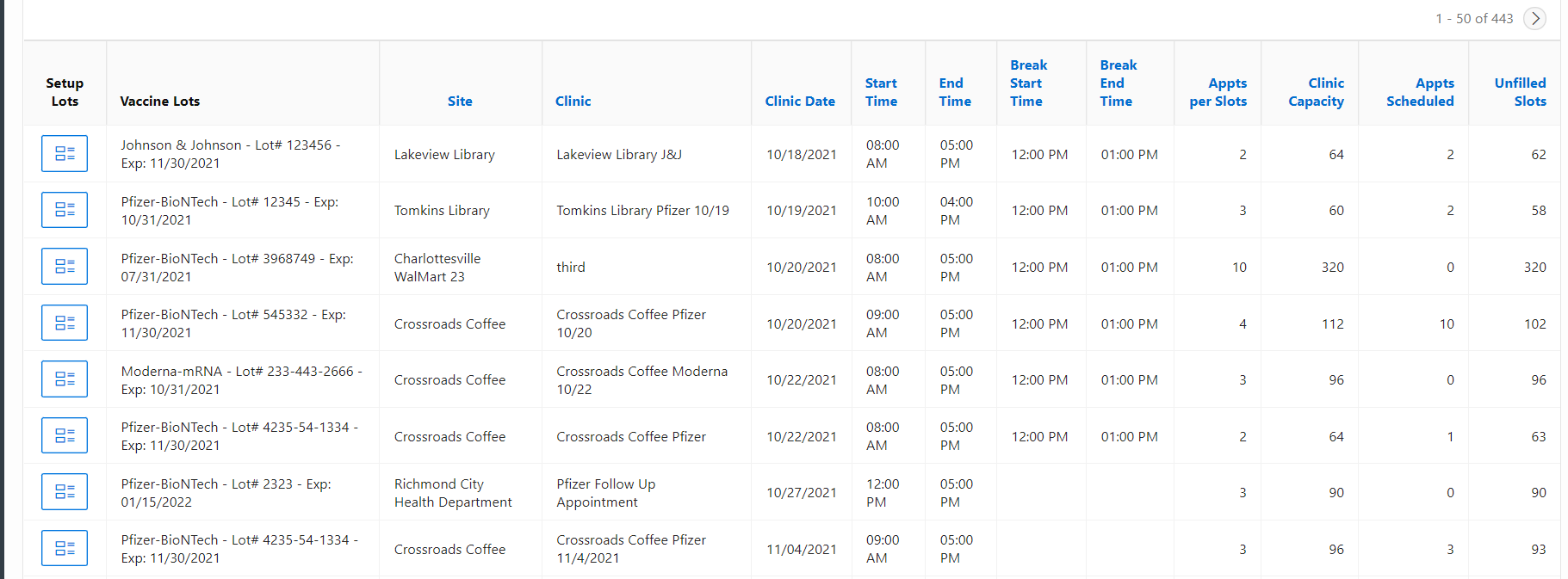 The sort order of the Clinic Lot Set up report has been updated to show today's clinics at the top of the report.
Doses Accounted For
A new column Doses Accounted For is added to the Today's Clinics Vaccination Report. When the mouse is hovered over the column heading, a tooltip message will be displayed showing how it is calculated ( Vaccinated + Yet to check in + Checked-in but not yet vaccinated counts).
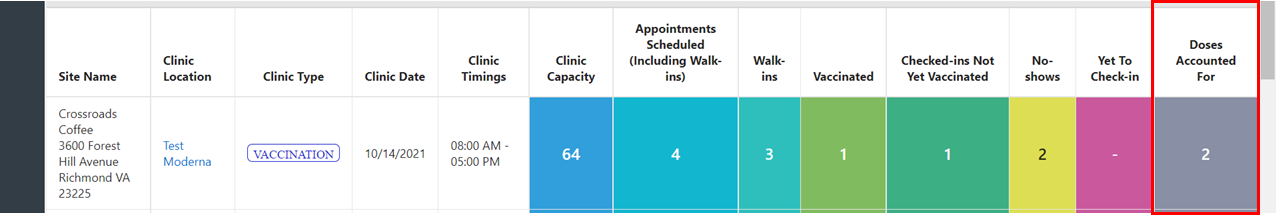 *Note: this table is available to the site administrator, front desk, vaccine administrator, and vaccine appointment scheduler roles
Additional Updates
Dose number will be updated based on the health questionnaire responses even if edited after administering the vaccine. 

When rescheduling an existing appointment (R button) as Clinic Staff (Site admin, front desk etc), Open pod clinics report should show all the open pod clinics scheduled under the jurisdiction based on the dose number and other conditions. 
Apart from the current reminders (6:30PM two days before clinic and 6:30PM a day before clinic)  to complete a health screening questionnaire, another Reminder email/sms will be sent on the day of clinic around 8AM in the morning as well.